January 2025
Enhanced EDCA for improved Collision Avoidance and Latency Improvement
Date: 1/9/2025
Authors:
Slide 1
Sigurd Schelstraete, MaxLinear
January 2025
Improved collision avoidance
In [1], a channel access mechanism with enhanced collision avoidance was proposed 
Compatible with CSMA and EDCA
Includes an additional collision avoidance phase that reduces the number of collisions, to the point where collisions can be almost completely avoided
Performance verified through network simulation
In [2], the same mechanism was used to achieve latency improvement for selected traffic, even in a highly congested environment
Slide 2
Sigurd Schelstraete, MaxLinear
January 2025
CSMA with enhanced Collision Avoidance - recap
Slide 3
Sigurd Schelstraete, MaxLinear
January 2025
Essentials of the new method
Iterative channel contention over multiple short contention periods
Each short “round” eliminating STAs from contention
During the initial rounds of contention, a short “reservation signal” is sent
In [1], [2] an 8 usec L-STF is assumed
Only during the last round of contention, the actual PPDU is started
STAs are not required to detect collision
Slide 4
Sigurd Schelstraete, MaxLinear
January 2025
Role of the reservation signal
It is assumed that a short transmission is sufficient for STAs to do PD and recognize the medium as busy
Resulting in STAs ending their contention and leaving fewer STAs to contend in the next round
802.11 CCA requires STAs to detect the presence of a preamble within aCCATime 
The initial rounds of contention add overhead to the Channel Access
Keeping the reservation signal as short as possible is important
Slide 5
Sigurd Schelstraete, MaxLinear
January 2025
Notes on reservation signal
While the CCA requirements appear clear, the kind of signal used as the reservation signal is not a regular 802.11 signal
Response of real-world receivers is untested and may not be according to standard expectation
Making the reservation signal longer will increase overhead of Channel Access
SP requesting definition of a short common signal was not successful [3, 4]
Slide 6
Sigurd Schelstraete, MaxLinear
January 2025
New Reservation signal
Can the short reservation signal assumed in previous submissions [1, 2] be replaced with a different signal while maintaining the essential advantages?
For instance: CTS
Shortest possible “regular” 802.11 transmission  (min duration 24 usec)
No justification for ignoring CCA based on this signal
We’ll evaluate the impact of using CTS as the reservation signal
Note: content/payload of CTS is not used
Doing so may allow for further enhancements
Slide 7
Sigurd Schelstraete, MaxLinear
January 2025
1. Collision avoidance
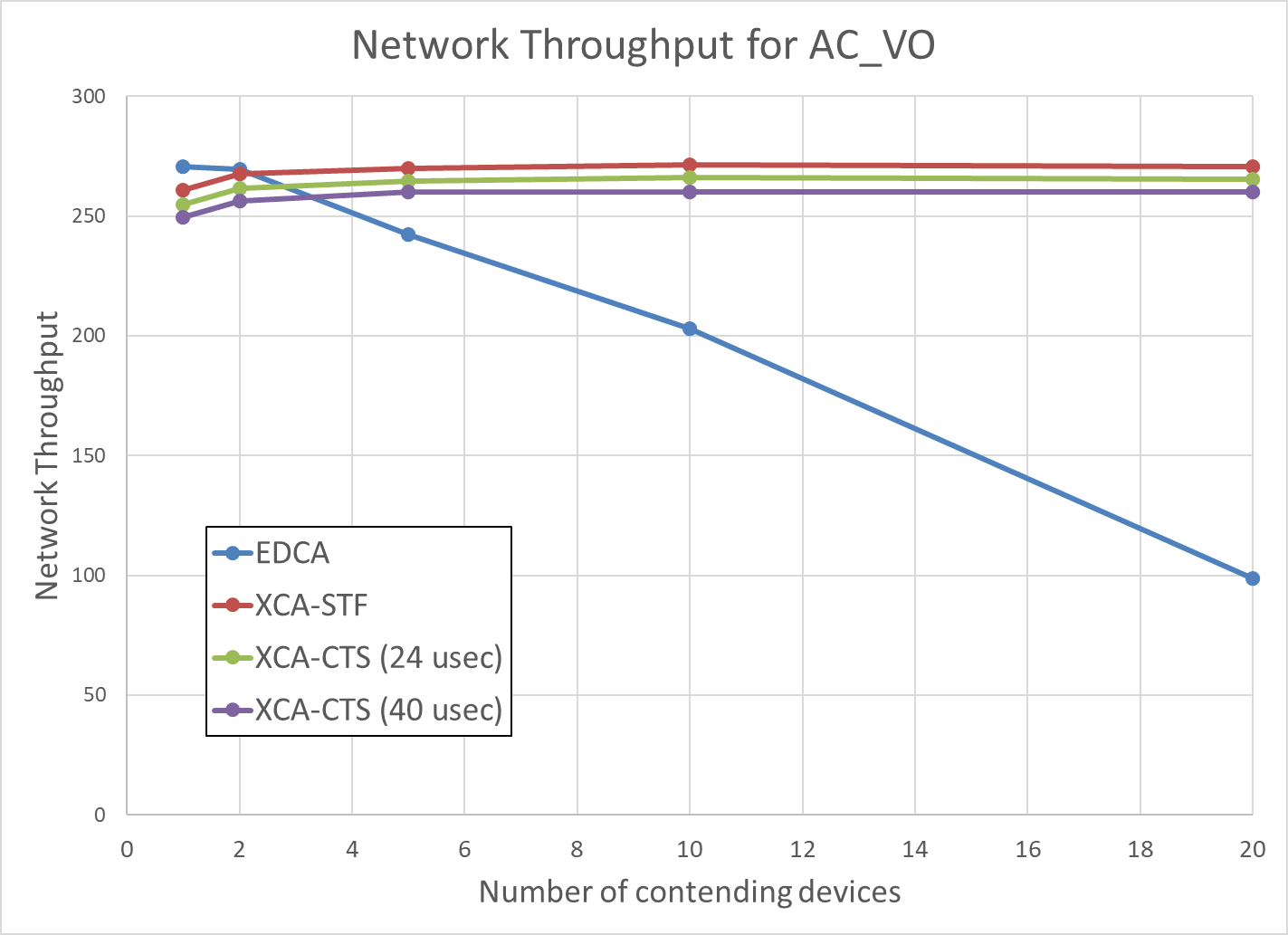 Slide 8
Sigurd Schelstraete, MaxLinear
January 2025
1. Collision avoidance
Evaluated network throughput as function of number of contending devices (transmitting AC_VO)
Using CTS as the reservation signal incurs minor extra overhead, but performs similarly to the original method in avoiding collisions almost entirely (See [1])
“Regular” EDCA has high residual collision rate in highly congested networks
Duration of CTS (min 24 usec, max 40 usec) has minor impact on network throughput
Slide 9
Sigurd Schelstraete, MaxLinear
January 2025
2. Latency Reduction
[2] showed how a combination of new, more “aggressive” AC and collision avoidance resulted in a AC with very favorable latency characteristics
Reservation signal can be replaced by CTS without significantly affecting these results
Enhanced EDCA significantly outperforms EDCA
Evaluated for various values of N_LL (# of LL devices needing the new latency values)
Slide 10
Sigurd Schelstraete, MaxLinear
January 2025
Results for N_LL=1
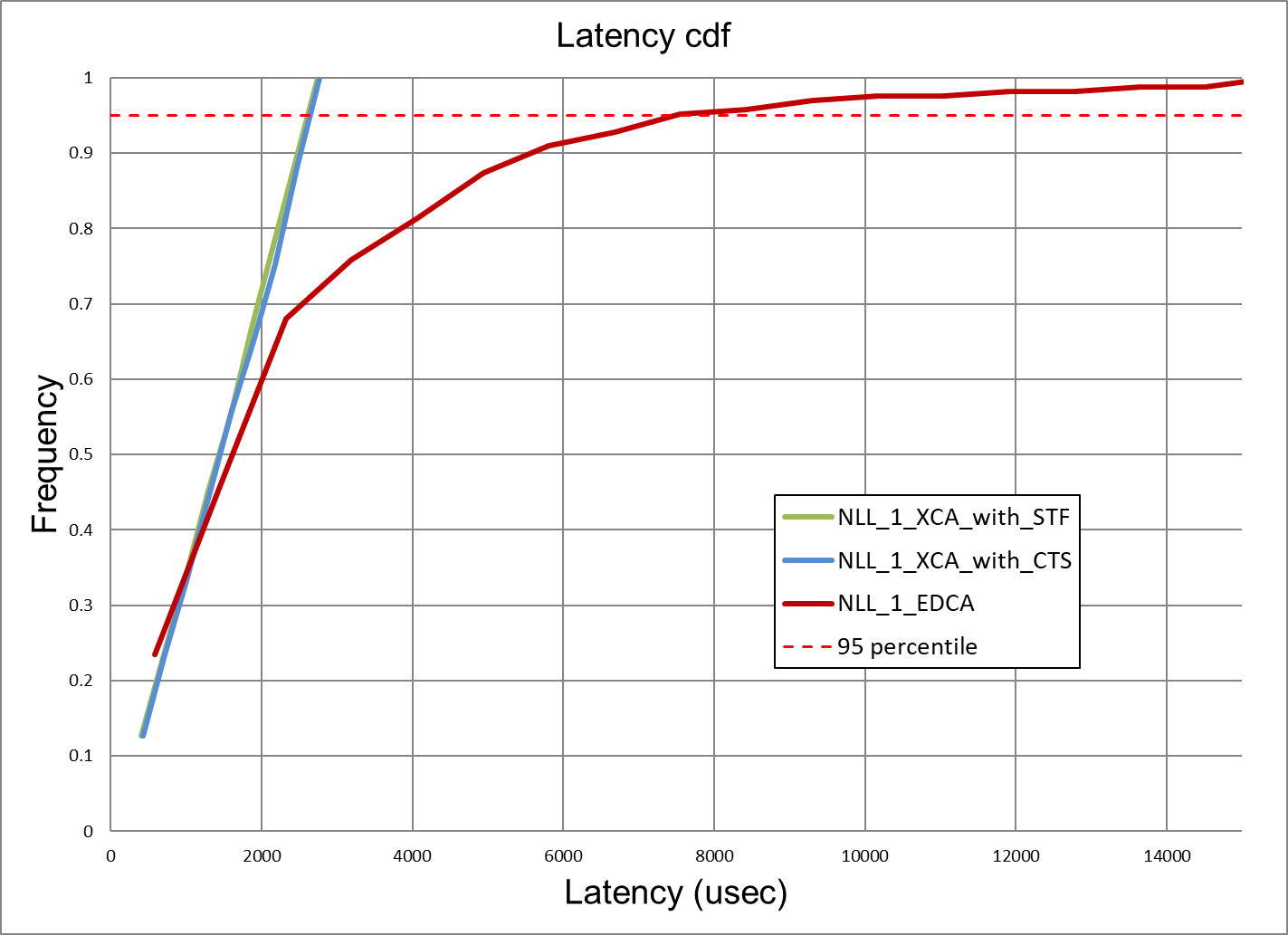 Slide 11
John Doe, Some Company
January 2025
Results for N_LL=2
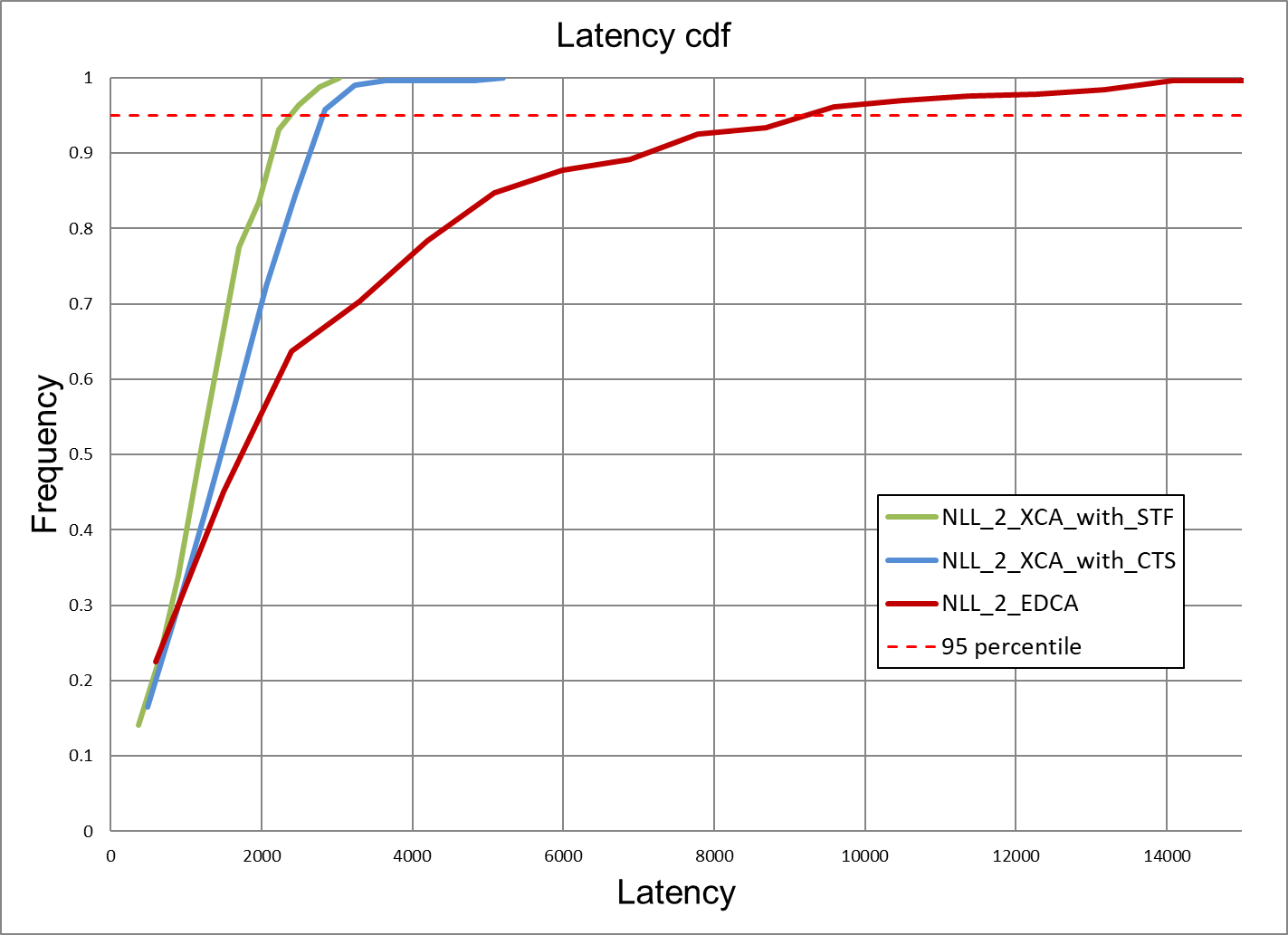 Slide 12
John Doe, Some Company
January 2025
Results for N_LL=5
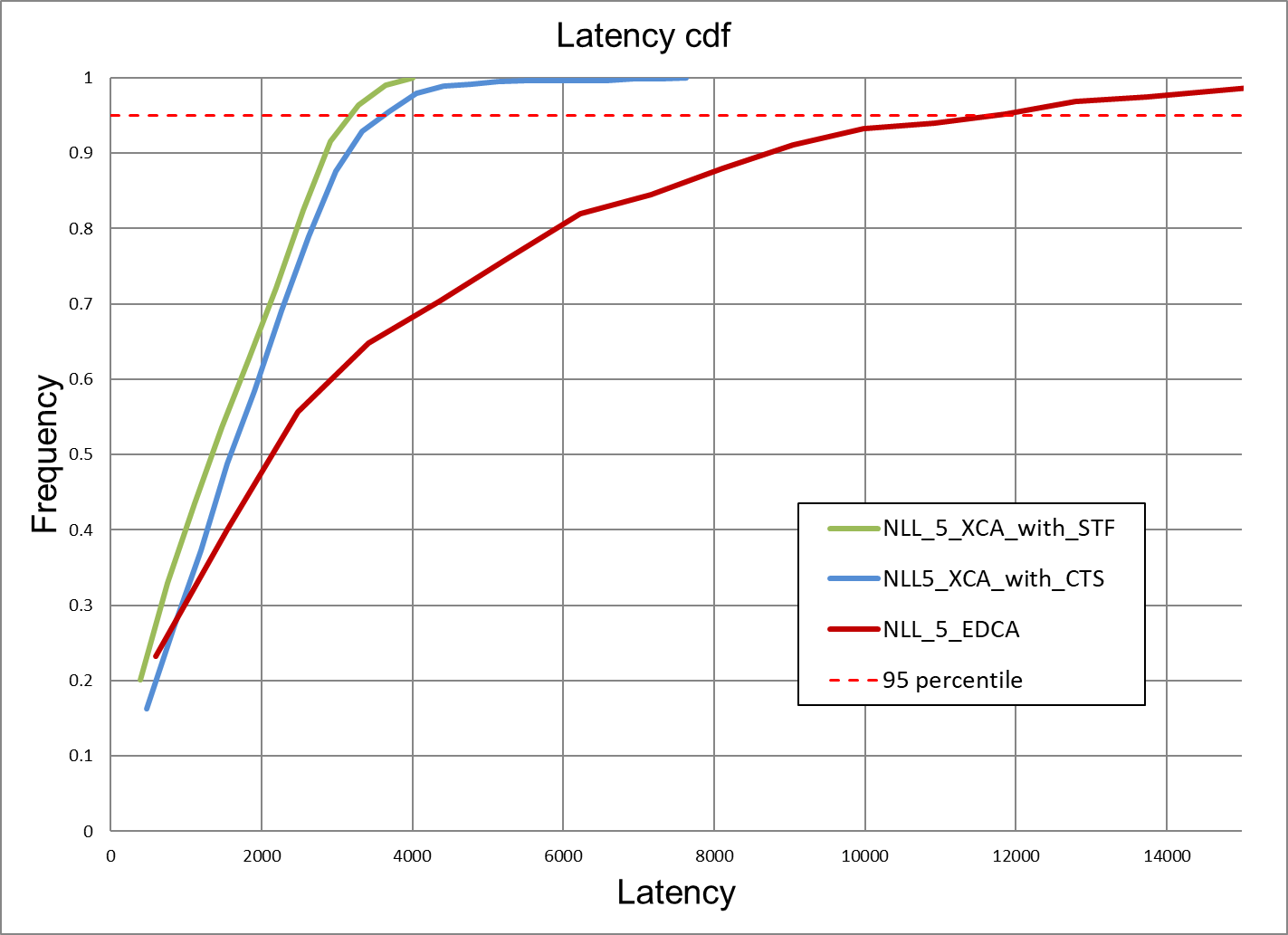 Slide 13
John Doe, Some Company
January 2025
95 percentile values
Slide 14
Sigurd Schelstraete, MaxLinear
January 2025
Conclusion
Enhanced EDCA can be achieved by a collision avoidance phase in the contention where the reservation signal is a “regular” CTS
The method achieves both collision reduction and latency improvement
The method should be considered under the “enhanced EDCA” work item in UHR
Slide 15
Sigurd Schelstraete, MaxLinear
January 2025
References
[1] CSMA with enhanced Collision Avoidance, IEEE 802.11-24/0773
[2] CSMA with enhanced Collision Avoidance for Low-Latency traffic, IEEE 802.11-24/1482
[3] Low latency, low collision, low power medium access—continued, IEEE 802.11-24/1183
[4] tgbn-sept-2024-meeting-agenda, IEEE 802.11-24/1364r14
Slide 16
Sigurd Schelstraete, MaxLinear
January 2025
Backup Slides
Slide 17
John Doe, Some Company
January 2025
Simulation Details
1 AP, 10 STAs with full-buffer UL AC_BE traffic
NLL=1, 2, 5 LL traffic streams
2 Mbps CBR
1500-byte packets
MCS 7, NSS=1 PHY rate
EDCA, CSMA, ACK, … modeled as per 802.11
Slide 18
Sigurd Schelstraete, MaxLinear